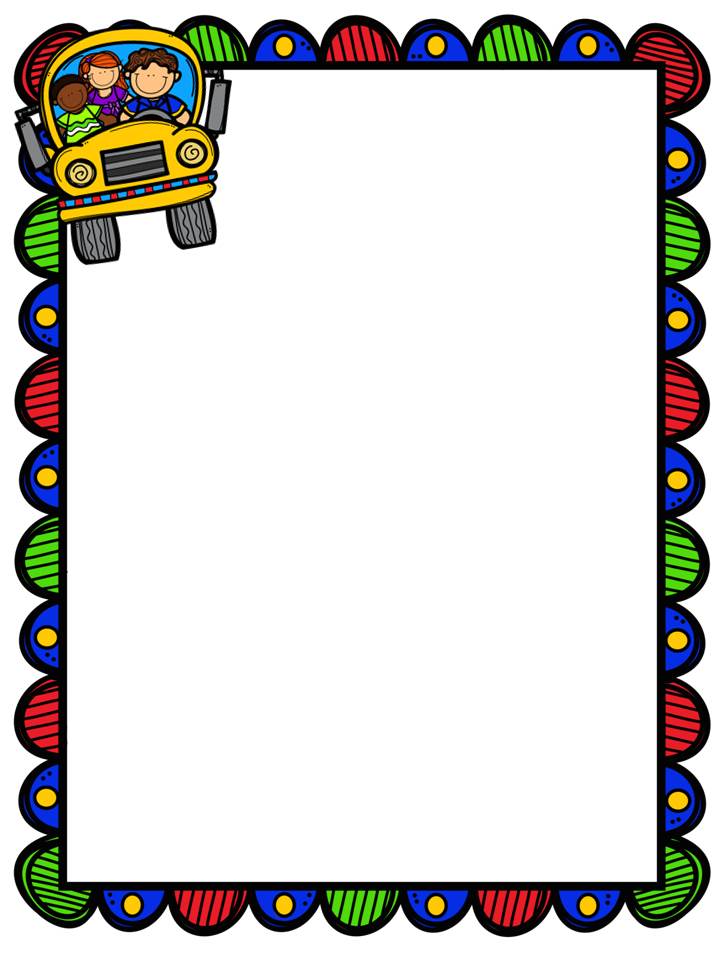 Saint John Paul II Catholic Academy
K2 Supply List
Supplies needed for your child
Pencil box
Ticonderoga #2 pencils
Backpack (no rolling backpacks, please!)
Lunchbox
2 pocket folders (with names on them) 
Crayola crayons
Crayola markers
Elmer’s glue sticks
Safety scissors
Wishlist Items
Tissues
Clorox Wipes & Spray
Paper Towels
Ziploc Bags (sandwich and gallon-size)
Plastic Spoons
Copy paper & Cardstock
Construction paper (various colors)
Hand sanitizer
Antibacterial hand soap